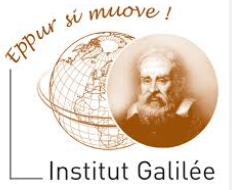 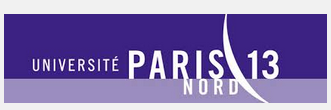 Conception des IHM
Amine HAOUATE
M2 PLS
1
Plan
Introduction
Ergonomie des IHM
Méthode de conception
Modèle de tâche
2
Introduction
IHM= ensemble des dispositifs matériel et logiciel permettant à un utilisateur d’interagir avec un système interactif

Écran/interface d’une application :
Outil concret qui sera utilisé par les utilisateurs
Un tiers des questions lors de réunions avec les utilisateurs porte sur les IHM
Phase de maintenance : 33 % de debugging et 67% de changements demandés par les utilisateurs
3
Introduction
Un bon IHM doit permettre à l’utilisateur d’accomplir ses tâches de façon 

efficace
avec une bonne productivité
en toute sécurité
en prenant plaisir à le faire
en apprenant rapidement à utiliser le système
4
Introduction
Les IHM ont un impact significatif sur :
Attractivité du logiciel
Gain de productivité
Coûts de développement, de maintenance et de formation
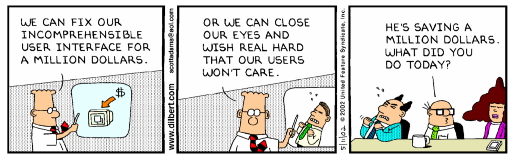 5
Approche de conception
Approche technocentriste
centrée sur la machine et ses fonctionnalités
l’utilisateur doit s’adapter à la machine

Approche anthropocentriste	
centrée sur l’homme et les utilisations
la machine doit s’adapter à l’activité des utilisateurs
6
Ergonomie
Pourquoi conçoit-on le logiciels ?
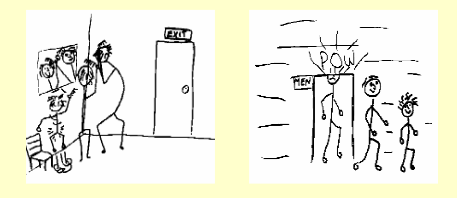 7
Ergonomie
Utilisabilité
facilité d’apprentissage et d’utilisation
facilité de mémorisation
utilisation sans erreurs
satisfaction
contexte
8
Ergonomie
les gens sont différents :
difficile d’arranger tout le monde
essayer de fonctionner pour 95% des gens ?
se baser sur la moyenne ?

le programmeur ne représente pas forcément la moyenne
9
Ergonomie
10
Ergonomie
Recommandations ergonomiques :

Compatibilité 
Guidage
homogénéité
souplesse
contrôle explicite
gestion des erreurs
concision
11
Ergonomie
Compatibilité
niveau produit :
les utilisateurs connaissent d’autres produits
exploiter cette connaissance
dans une même compagnie, avoir un style d’interface utilisateur unique
niveau tâche :
raisonner en termes de tâche utilisateur et faciliter le passage
d’une tâche à une autre (intérêt du multifenêtrage)
12
Ergonomie
Guidage :
moyens mis à la disposition de l’utilisateur pour :

connaître l’état du système
établir des liens de causalité entre actions et état du système
évaluer le système et orienter son action sur l’utilisateur.
13
Ergonomie
2 types de guidage :

explicite : messages d’avertissement, aide en ligne codes clairs, etc.
implicite : structuration de l’affichage, différentiation par typographie des catégories d’information

objectifs :

faciliter l’apprentissage
aider l’utilisateur à se repérer et à choisir ses actions
prévenir les erreurs
14
Ergonomie
Homogénéité (ou consistance) :
  similarité interne d’un produit
logique d’usage constante dans une application, ou d’une application à une autre
stabilité des choix de conception

objectifs
rendre le comportement du système prévisible
diminuer le temps de recherche d’une information
faciliter la prise d’informations
15
Ergonomie
Souplesse :
capacité de l’interface à s’adapter aux différentes exigences de la tâche, aux diverses habitudes et connaissances des utilisateurs
personnalisation de l’interface
dans le fonctionnement (adaptation du logiciel à diverses populations d’utilisateurs)
 dans l’utilisation (diverses procédures, options et commandes pour atteindre un même objectif)
objectifs
adaptation à la diversité des utilisateurs
outil qui s’adapte à l’homme et non l’inverse
16
Ergonomie
Contrôle explicite :
maîtriser le lancement et le déroulement des opérations
sémantique des commandes rendant compte de leurs effets
effet des commandes prédictible
 
Objectifs
favoriser la prévision des réactions de l’interface
favoriser l’apprentissage
diminuer les risques d’erreur
17
Ergonomie
Gestion des erreurs est un moyens :
perception, identification des erreurs
conservation de l’intégrité de l’application
robustesse

objectifs
système tolérant
éviter les craintes dues aux difficultés de réparer
localiser, comprendre, corriger précisément
18
Ergonomie
Concision :
	moyens pour réduire les activités de 	perception et mémorisation
objectifs
optimiser la prise d’informations et de décisions par des informations précises et brèves
minimiser le nombre d’actions ou d’opérations et le temps de manipulation
19
Ergonomie
Objets de tous les jours
	les gens ont des habitudes
par ex : associations symbole – signification
rouge = danger
vert = sécurité
difficiles à changer
ex : clavier Dvorak (années 30) : plus rapide mais peu utilisé
culturelles
symboles pas forcément compréhensibles par tout le monde
20
Ergonomie
Mais :
attention aux différents standards (par ex. selon les pays, les utilisations,…)

robinet :
	selon les pays, ouvrir sens des aiguilles 	d’une montre ou sens inverse

pavé numérique :
ordinateur 1 2 3 en bas
téléphone 1 2 3 en haut
21
Demarche érgonomique de conception
étape d'analyse 
définition des sites de référence 
systèmes existants (concurrence) 
contexte d'utilisation, d'organisation sociale 
population de référence 
analyse de l'activité 
création d'un modèle de l'utilisateur 
création d'un modèle de la tâche 

étape de conception 
conception du système : les concepts informatiques 
modèle de l'interaction
22
Pourquoi des méthodes de conception IHM?
Pourquoi utiliser des méthodes de conception spécifiques aux IHM?

Réduction des coûts de développement et de maintenance du logiciel
Réduction des risques
Gain de productivité côté utilisateurs
Réutilisation et améliorations des composants de base du logiciel
Réduction du budget et du temps pour la formation au logiciel
23
Méthodes de conception des IHM
Différentes méthodes existantes :
Conception itérative
Conception par prototypage
Conception centrée utilisateur
Conception participative
Conception informative
Conception par personas et scénarios
24
Conception itérative
Dans chaque cycle, la conception doit être élaborée, affinée et testée. Les résultats des tests de conception du cycle n-1 nourrissent la conception du cycle n
Succession de phases

Affinements progressifs des spécifications du produit

Évaluations des solutions retenues

Réalisations, modifications jusqu’à obtention d’un produit satisfaisant
25
Conception itérative
Le processus de construction est itératif :
Pour des problèmes difficiles à spécifier
Processus de conception ni ascendant, ni descendant
Développement de solutions partielles, intermédiaires
Apparition en cours de développement de nouveaux objectifs
Prise en compte de l’avis des utilisateurs qui peuvent changer
Communication au sein de l’équipe de conception, avec les utilisateurs
26
Conception par prototypage
Le prototypage permet :

Aux concepteurs de travailler sur plusieurs ensembles de détails à la fois
Aux utilisateurs de voir ce que sera le système final
De se concentrer sur les parties problématiques de l’interface
D’étudier des alternatives de conception
De s’assurer de l’utilisabilité du système
27
Types de prototype
Prototypes informels, sur papier
Dessiner des écrans sur papier, sur logiciel
Utiliser des post-its / transparents / présentations pour des montages dynamiques
Exécuter un scénario et essayer des variantes pour des choix
 de haut niveau : décider des fonctionnalités qui seront disponibles
de niveau intermédiaire : dessiner une séquence d’écrans
de bas niveau : dessiner des idées d’icônes
28
Types de prototype
Prototypes vidéo

Créer une vidéo de l’utilisation d’un prototype
Simuler les fonctionnalités non implantées, les interactions

Prototypes informatiques à l’aide d’outils :

Accès direct à l’interface : Visual Basic, Delphi
Assistance au prototypage : Visual C, Tcl-Tk, Pencil
29
Types de prototype
30
Conception centrée utilisateur
31
Conception centrée utilisateur
Prise en compte des utilisateurs:
Dès la phase d’analyse
Étude de l’utilisateur et de sa tâche

Nécessité de spécifier les caractéristiques :
De l’utilisateur
De la tâche à réaliser
De l’interaction

Relations concepteur - utilisateur :
Utilisateur observé dans la résolution de sa tâche
Interrogé sur ses attentes
Questionné sur le logiciel conçu
32
Conception centrée utilisateur
Avantages :
Prise en compte de l’utilisateur avant la phase d’évaluation
Difficultés :
Choisir des utilisateurs représentatifs et disponibles
Ne pas oublier le contexte réel d’utilisation
Expliciter les comportements, les connaissances mises en jeu..
33
Conception centrée utilisateur:Modèle de l’utilisateur
Modèle de l’utilisateur : identifier les caractéristiques pertinentes de l’utilisateur

Données générales
taille, âge, sexe, déficiences
niveau de formation, habitudes culturelles

Données liées à l’application : compétences sur le domaine/en informatique
débutant, occasionnel, expérimenté, expert
34
Conception centrée utilisateur:Modèle de tâche
35
Conception centrée utilisateur Modèle de tâche
36
Conception centrée utilisateur :Modèle de l’interaction
37
Conception centrée utilisateur:Modèle de l’interaction
38
Conception participative
La conception participative est caractérisée par la participation active des utilisateurs au travail de conception. Il s'agit donc d'une méthode de conception centrée sur l'utilisateur où l'accent est mis sur le rôle actif des utilisateurs.

Elle repose sur :
L'observation et entretiens
La production de scénarios
Utilisateur partenaire de conception à part entière
39
Conception participative 2
Prise en compte des utilisateurs :
Pas seulement comme testeurs
Mais aussi comme partenaires de conception :
Tâches essentiellement connues des utilisateurs
Source possible d’innovations


Relations concepteur-utilisateur :
utilisateur partenaire de conception à part entière
Et participe aux choix de conception finaux
40
Conception participative 3
Avantages
Seuls les utilisateurs connaissent la réalité des tâches
Indispensable pour les activités mal identifiées ou peu structurées
Facilite l’acceptation du logiciel


Inconvénients
Augmentation des coûts de développement
Contradictions possibles entre les utilisateurs participant-e-s et les autres
Obligation d’accepter des compromis pour satisfaire des participants, même s’ils/elles ont tort
41
Conception informative
Prise en compte des utilisateurs :
Pas seulement comme testeurs
Mais sans les considérer comme partenaires de conception
Méthode imaginée pour la conception avec des enfants
Relations concepteur-utilisateur :
utilisateur dans l’équipe de conception
Mais ne participe pas aux choix finaux
42
Méthode des personas et scenarios
Méthode des personas :
Utilisée dans différents domaines (plans marketing, sondages,etc.)
Introduite aux débuts des années 1990 pour la conception d’IHM
Objectifs de la méthode :
Meilleure compréhension des utilisateurs et de leurs buts
Vision partagée des utilisateurs
Création de scénarios à partir des personas
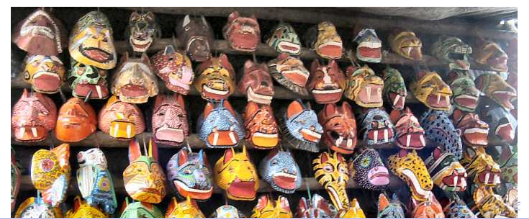 43
Méthode des personas et scenarios 2
Définition du persona (ou archétype) :

Pas un utilisateur réel, mais une abstraction de plusieurs
Regroupe les traits caractéristiques les plus fréquents des utilisateurs
La description d’un persona peut inclure :

Des objectifs, contraintes, environnement de travail
Ce qui va déclencher leurs actions
Ce qui peut les influencer
Ce qui peut les freiner ou les faire fuir
44
Méthode des personas et scenarios 3
45
Méthode des personas et scenarios 4
46
Méthode des personas et scenarios 5
47
Méthode des personas et scenarios 5
Avantages
Empathie cognitive (comprendre les états ou croyances d’une autre personne)
Applicable au Web / large échelle


Inconvénients
Mauvaise définition des personas ⇒échec
Distance par rapport aux utilisateurs réels
Besoin de modifier les personas en cas de nouveaux résultats ou d’environnement différent
48
Modèle de tâches
Un modèle conceptuel de l’application

L’objectif des modèles conceptuels est de 
permettre aux experts du domaine [ou experts métier], 
qui ne sont pas des informaticiens mais des spécialistes 
métier, de définir eux
mêmes les modèles des processus 
métier qu’ils utilisent et qu’ils veulent voir repris dans 
une application informatique
49
Modèle de tâche
Finalité
Comprendre un domaine d’application
Enregistrer les résultats de discussions interdisciplinaires (représentation partagée
Concevoir de nouvelles applications cohérentes avec le modèle conceptuel de l’utilisateur
Analyser et évaluer l’utilisabilité d’un système interactif
Assister l’utilisateur pendant une session 
interactive (cf. aide contextuelle)
Documenter le logiciel interactif
50
Modèle de tâche
Qu’est-ce qu’un Modèle de tâche ? 
Contenu
Une description de la tâche
Modèle de tâche utilisateur
Modèle de tâche système
Modèle de tâche envisagé (avec un nouveau système)
51
Modèle de tâche
Arbres de tâches
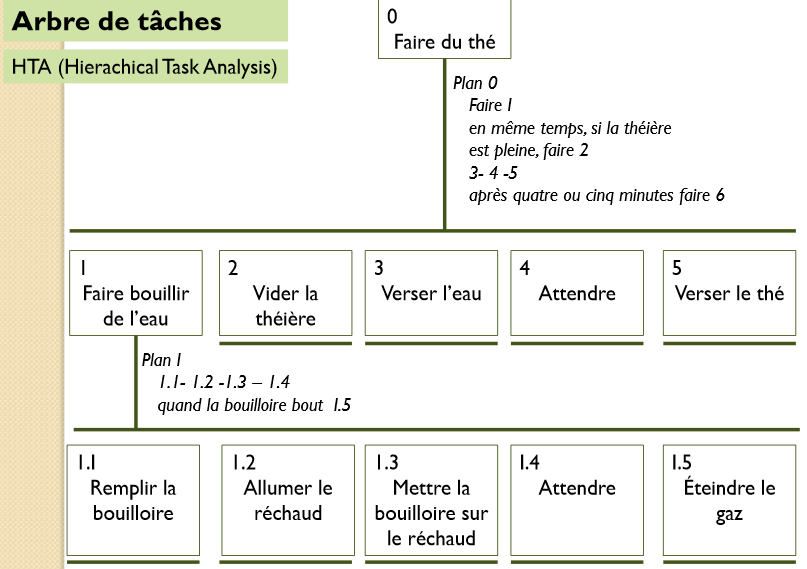 52
MAD : Méthode analytique de description de tâches
53
Étapes de la modélisation de la tâche
54
Modèle de tâches
55
Merci pour votre attention
56